Impact of Motor Impairment on Full-Screen Touch Interaction

karlwiegand.com/csun2015
Karl Wiegand and Rupal Patel
Northeastern University (USA)
March 6, 2015
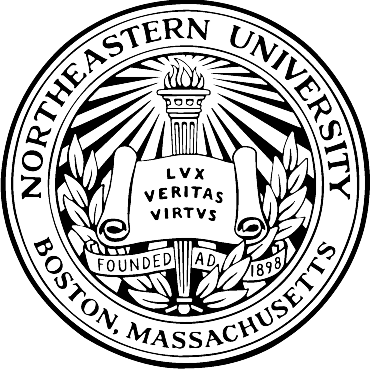 ‹#›
Outline
Touchscreens and Accessibility
Study Description
Results and Observations
Summary and Conclusions
‹#›
Touchscreen Prevalence
First appeared in 1960s and 1970s(Johnson; Beck and Stumpe; Hurst)
In mobile devices since 1990s (IBM Simon)
Popularity exploded in 2007 w/ iPhone
Apple sold 1.12+ million iPhones in 2007
Now in almost every mobile device
‹#›
Touchscreen Accessibility
Motor impairment from MS, MSA, MD, etc.
Can rebind gestures or create new ones
Adjust click timing; enable switch control
Avoid touch interaction (e.g. Siri or Now)
‹#›
Common Limitations
Programmatically prohibited from toggling or adjusting sliding functionality
Users are prevented from modifying the location, size, shape, and orientation of many toolbars and buttons
Difficult to quantify the effects of these limitations on users and purchasing
‹#›
Motivating Example: Swype
Originally conceived as an interface for assistive communication
Well-received by non-disabled users
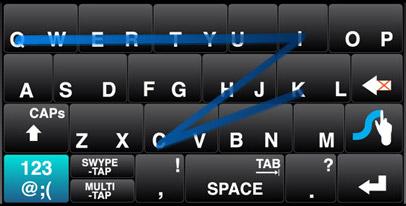 ‹#›
Motivating Questions
Most mobile devices now have touchscreens
Increasing research on accessibility
Fitts and Steering Laws [Fitts, 1954; Accot and Zhai, 1996]
Swabbing/sliding is easier  [Wacharamanotham et al, 2011]
Buttons need to be bigger [Chen et al, 2013]
What about functional compensation?
Can we learn realistic, layout-agnostic interaction patterns for an individual user?
‹#›
Motor Optimization GUI (MoGUI)
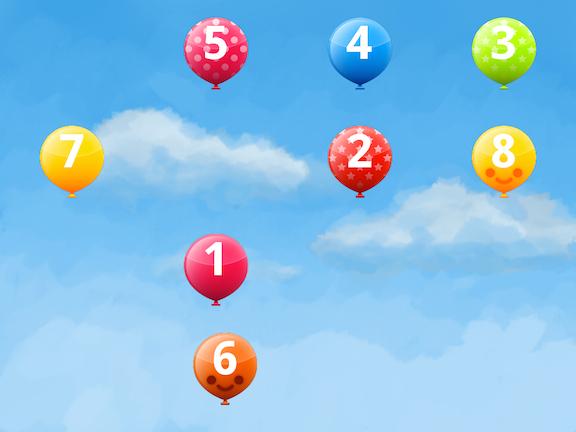 ‹#›
MoGUI Example
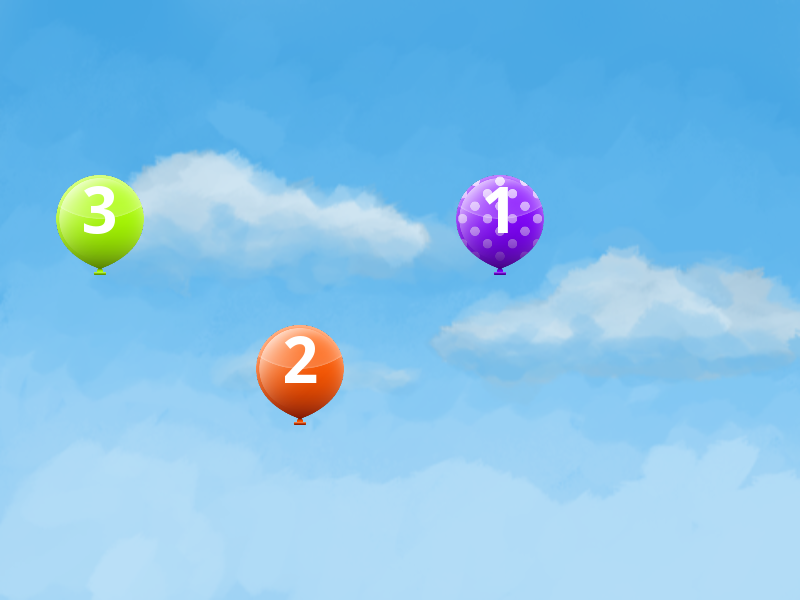 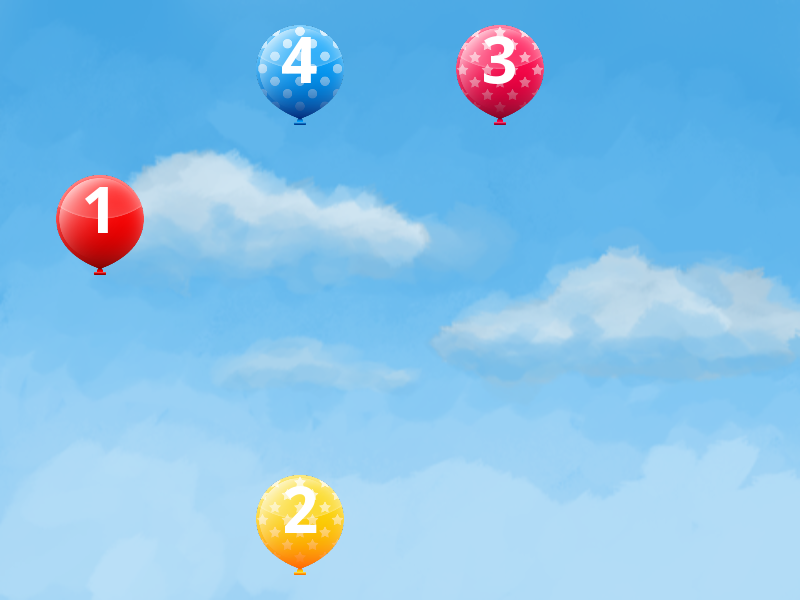 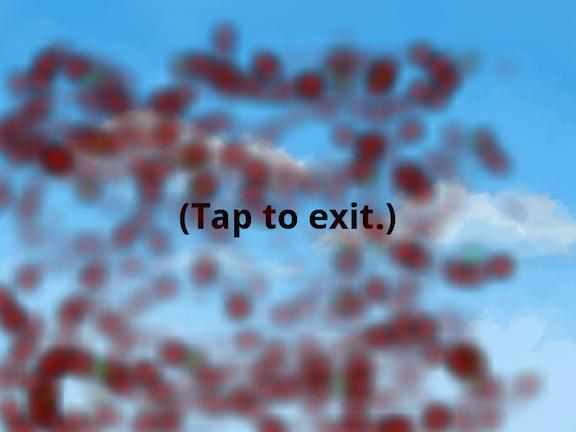 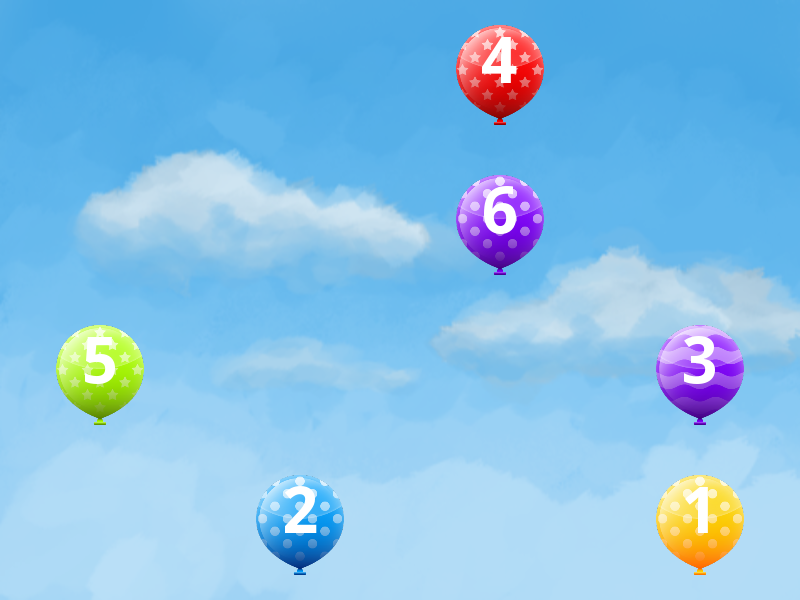 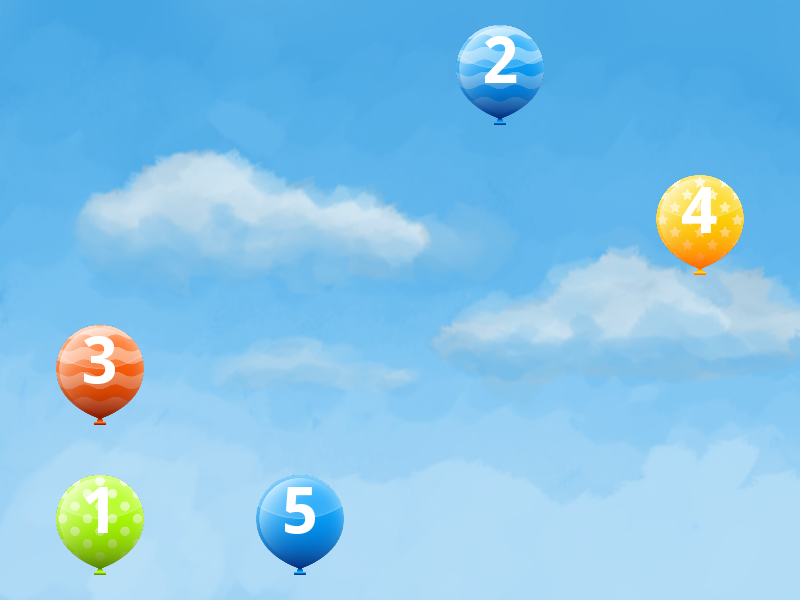 ‹#›
Study Overview
2 cross-balanced sessions: taps vs. slides
4x4 grid = 16 locations
Pseudo-random shuffling (a la Latin Squares)
10 levels of 3 rounds each
1, 2, 3, ...10 balloons per round = 165 total
Track all hits, misses, and timing
‹#›
Participants
Residents at the Boston Home
Various levels of speech and motor impairments
10 females and 5 males
Ages 35 - 71 (mean of 56)
8 right-handed; 7 left-handed (3 due to MS)
All were familiar with touchscreen tablets, but only 8 regular users (7 iPads, 1 Kindle)
‹#›
Method
10.1" Android tablet (ASUS Transformer)
Comfortable, landscape position s.t. all areas were fully reachable
9 users preferred a 45-degree angle on a table
1 user preferred a lowered table and flat tablet
2 users preferred the tablet in a wheelchair mount
2 users preferred the tablet in their lap
1 user cradled the tablet in one arm
Choice of finger or stylus
6 wanted stylus, but needed it positioned
‹#›
Interview Questions
Did you find any areas of the screen easier or more difficult to reach than others?
Did you prefer tapping, sliding, a combination of both, or neither?
Were the balloon targets too big or small?
What would you like to see improved in touchscreen tablets?
‹#›
Variability: Multiple Taps (LH)
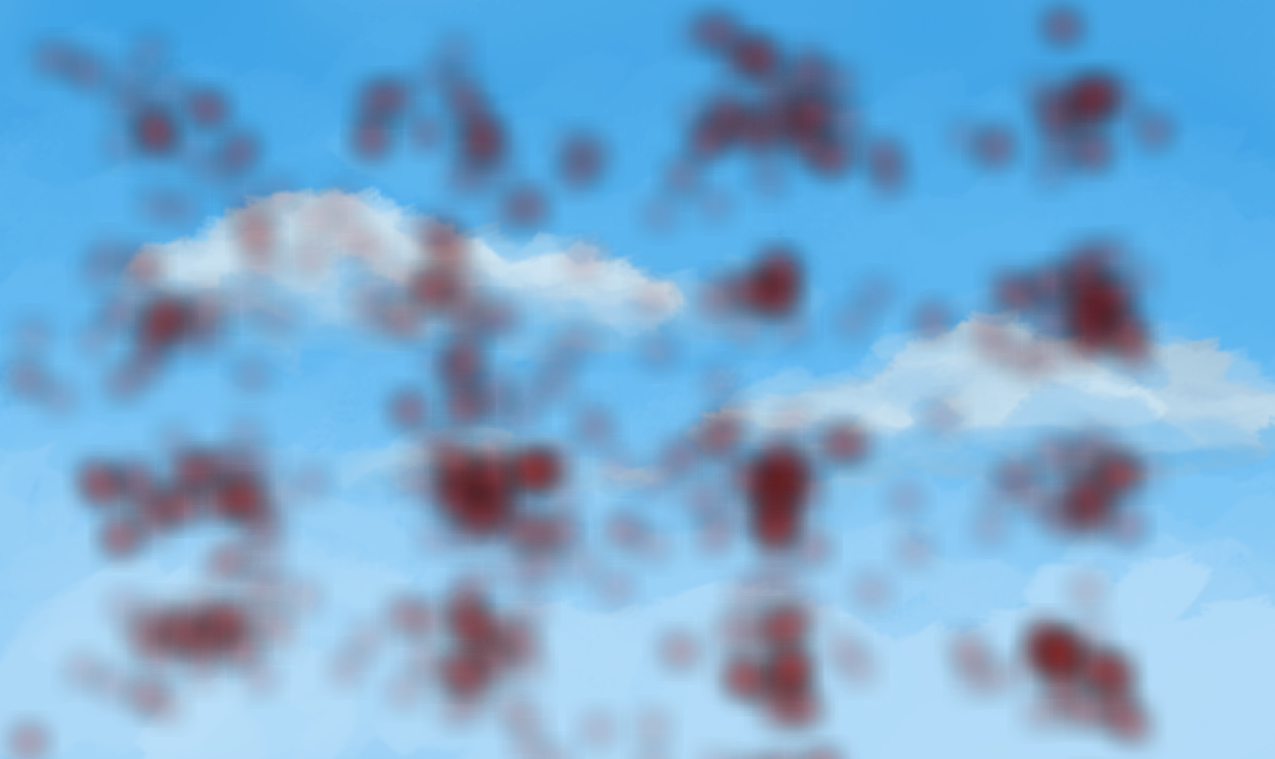 ‹#›
Variability: Finger Dragging (RH)
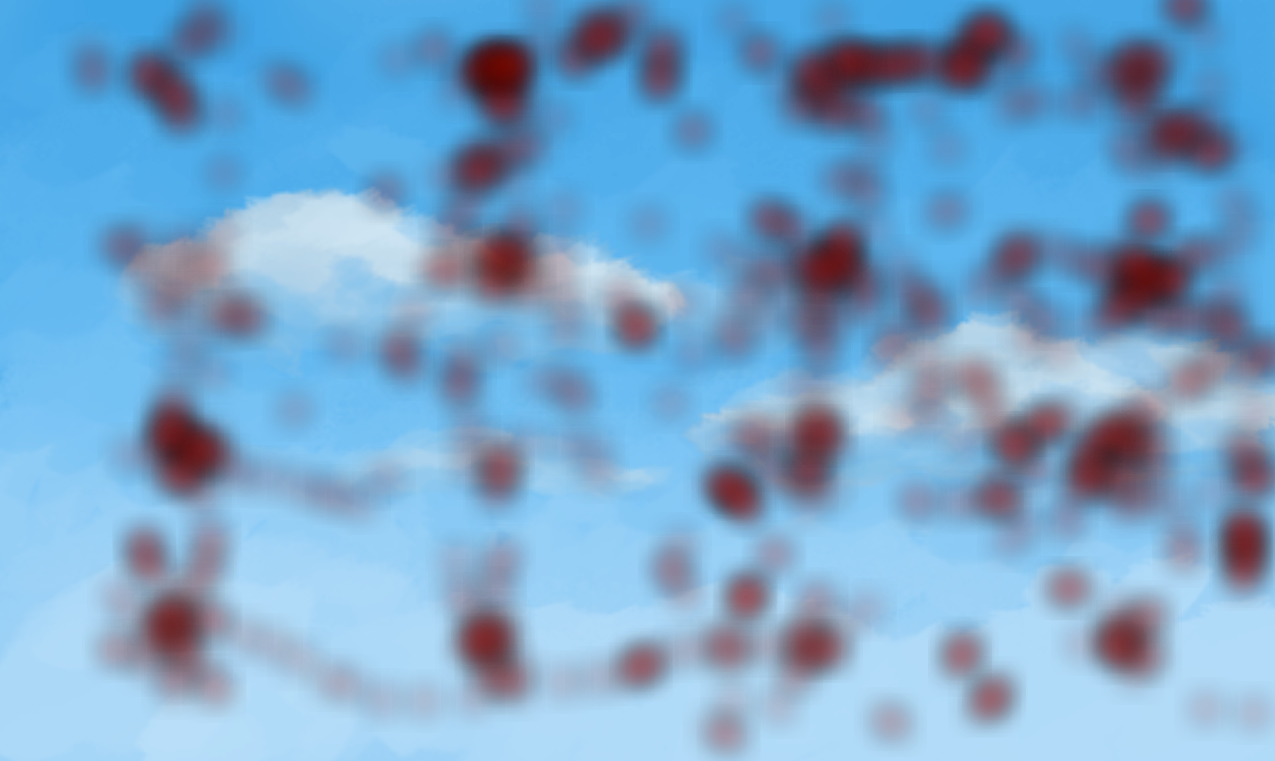 ‹#›
Variability: Hand Resting (RH)
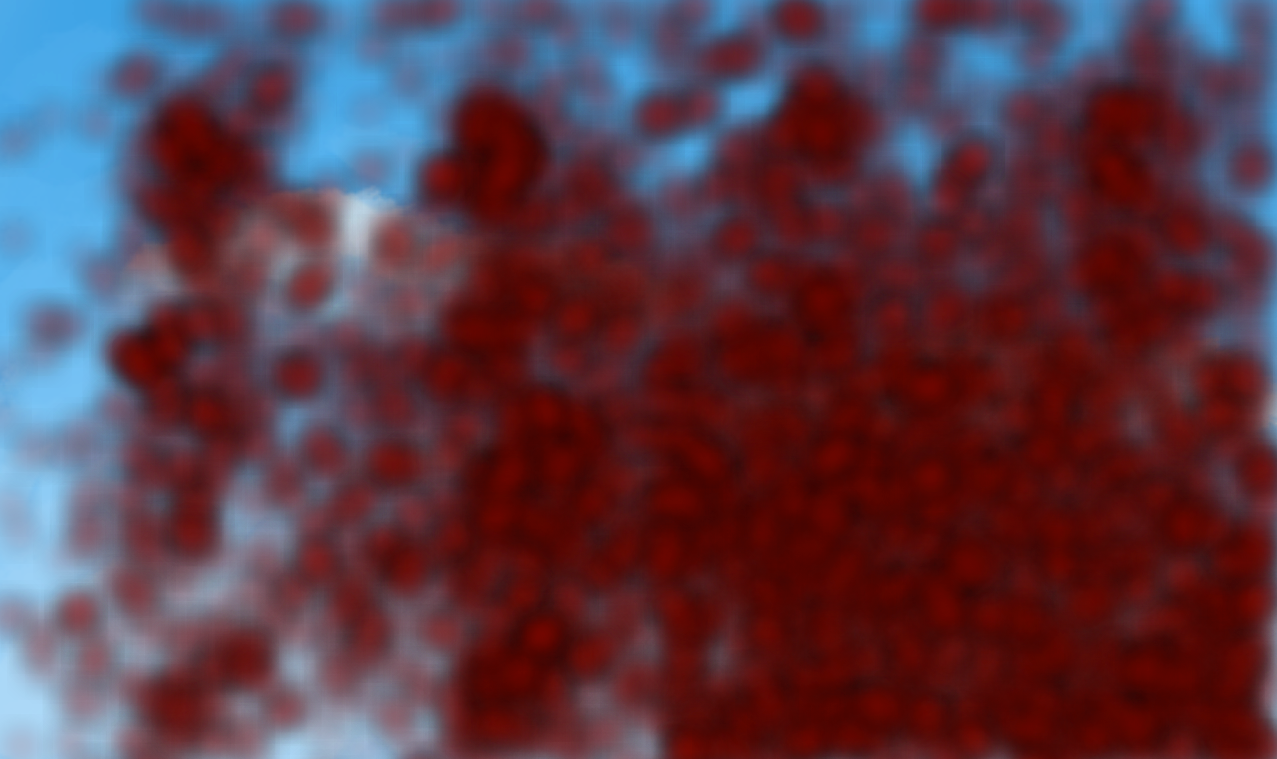 ‹#›
Variability: Thumb Usage (RH)
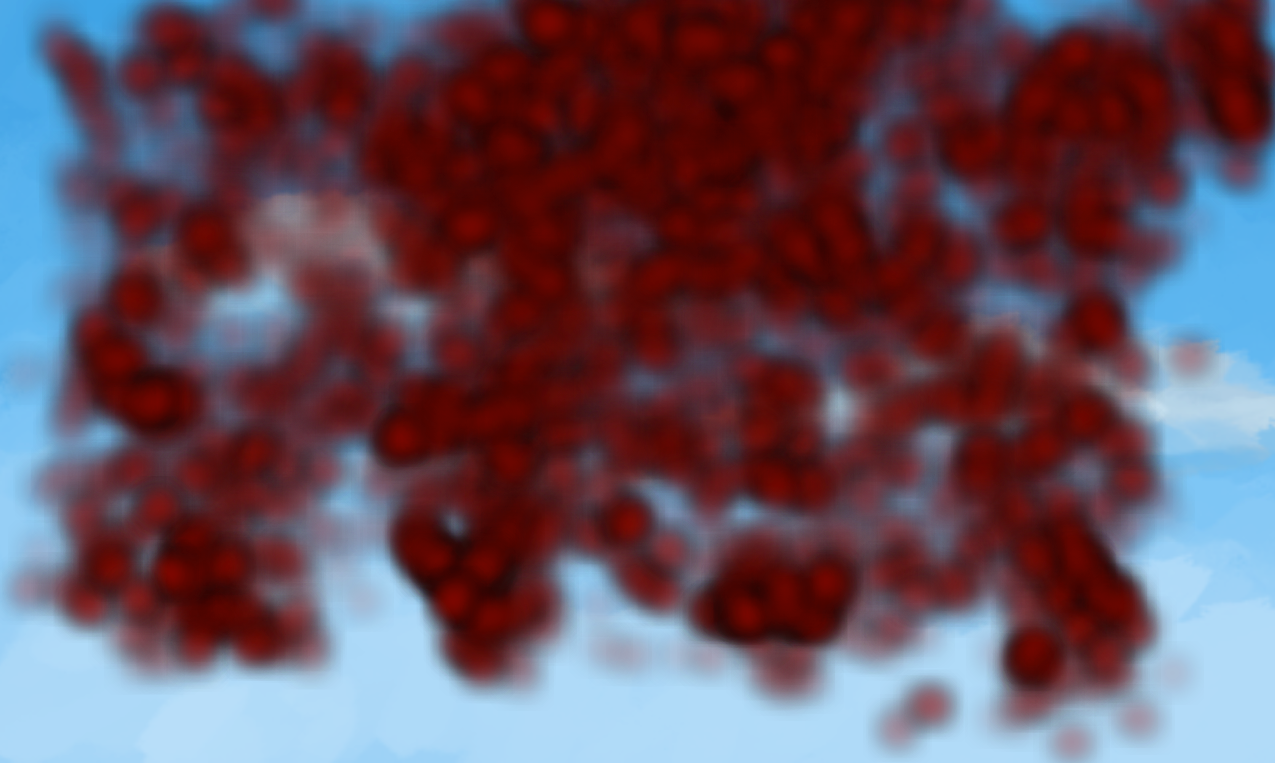 ‹#›
Results: Misses by Handedness
Right
Left
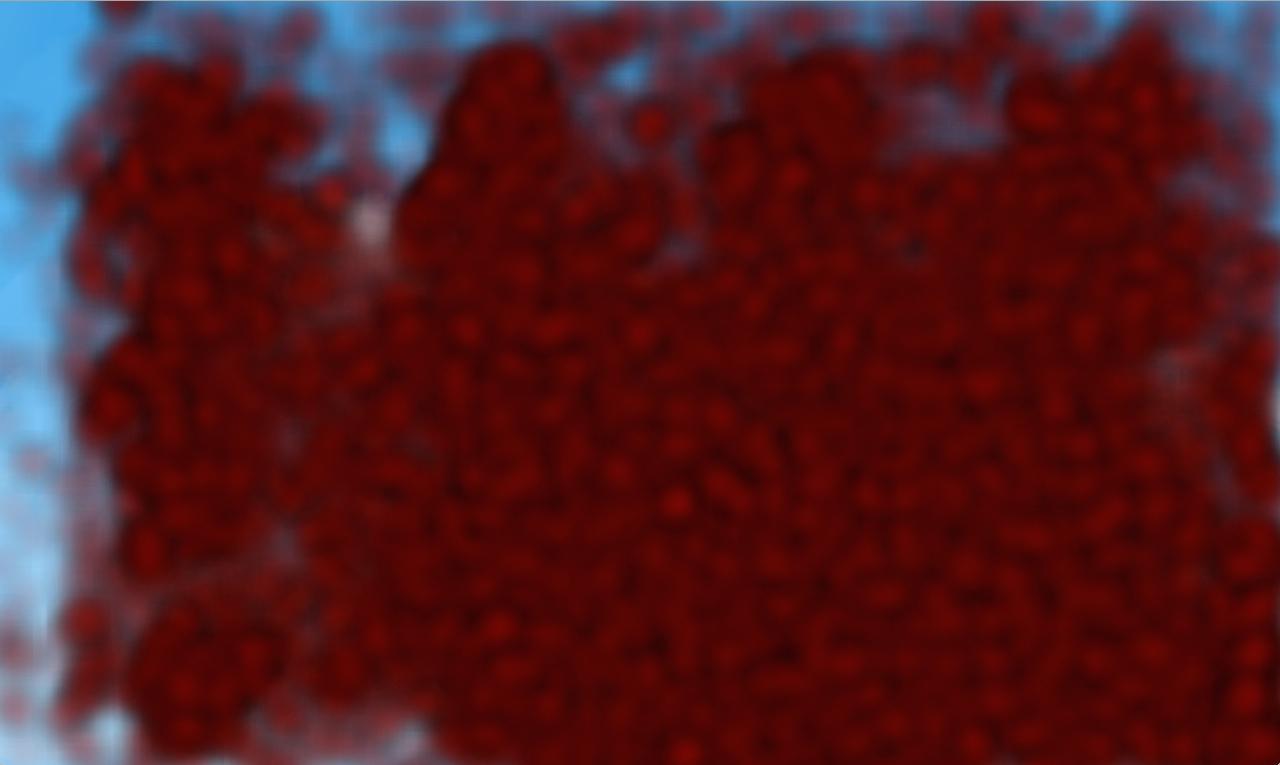 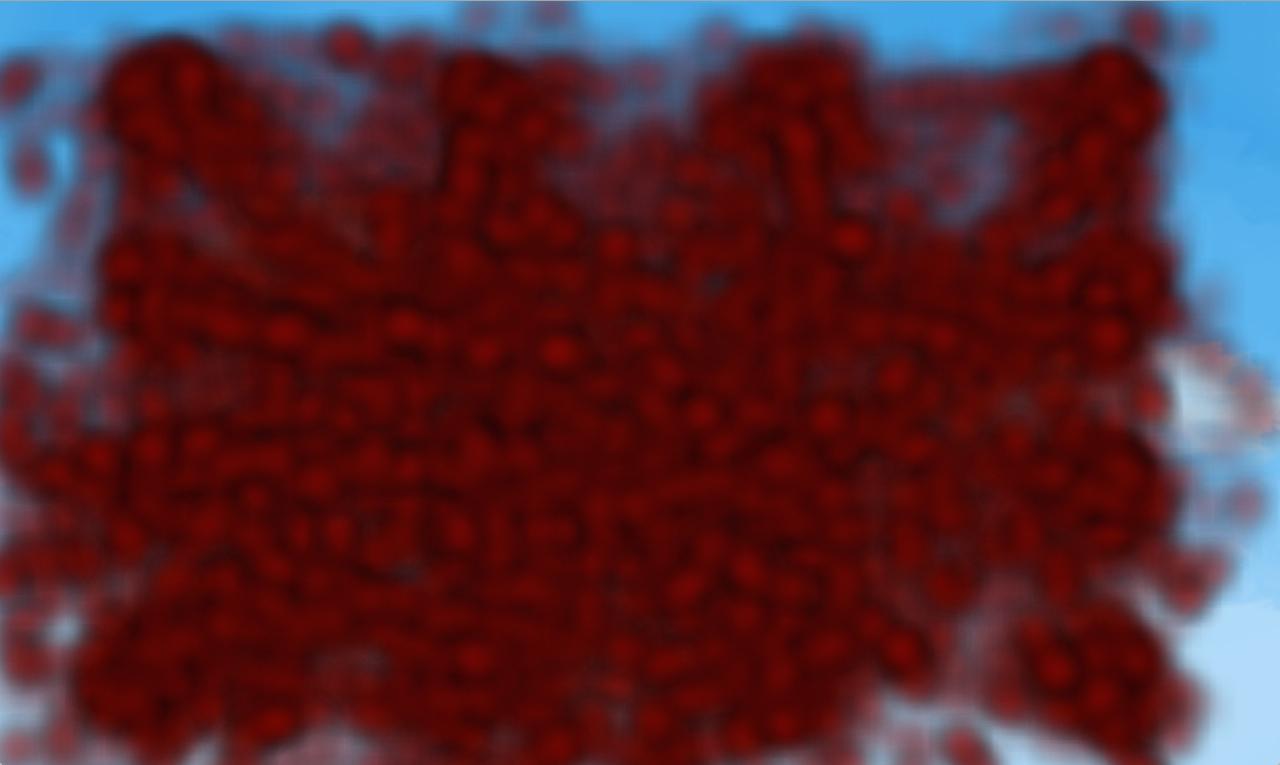 Overlays from all sessions
‹#›
Results: Locations by Handedness
Right
Left
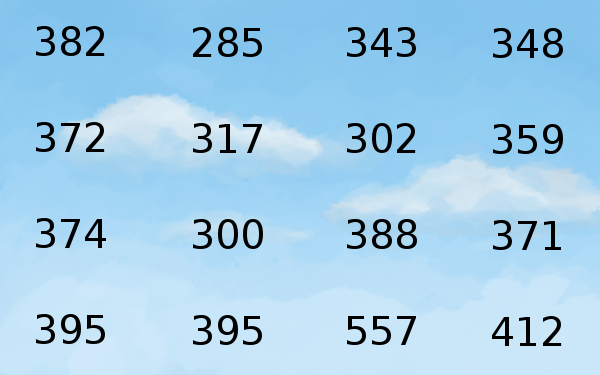 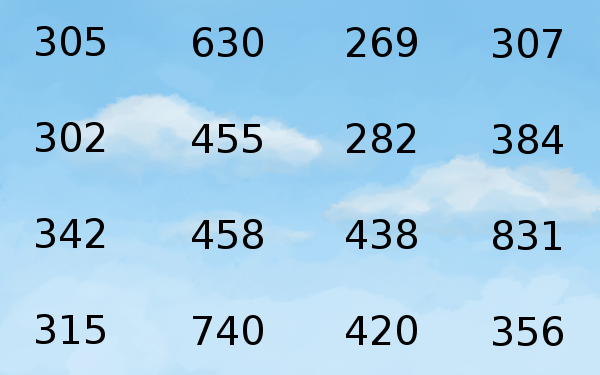 Mean speed-to-target in pixels/second
‹#›
Results: Directions by Handedness
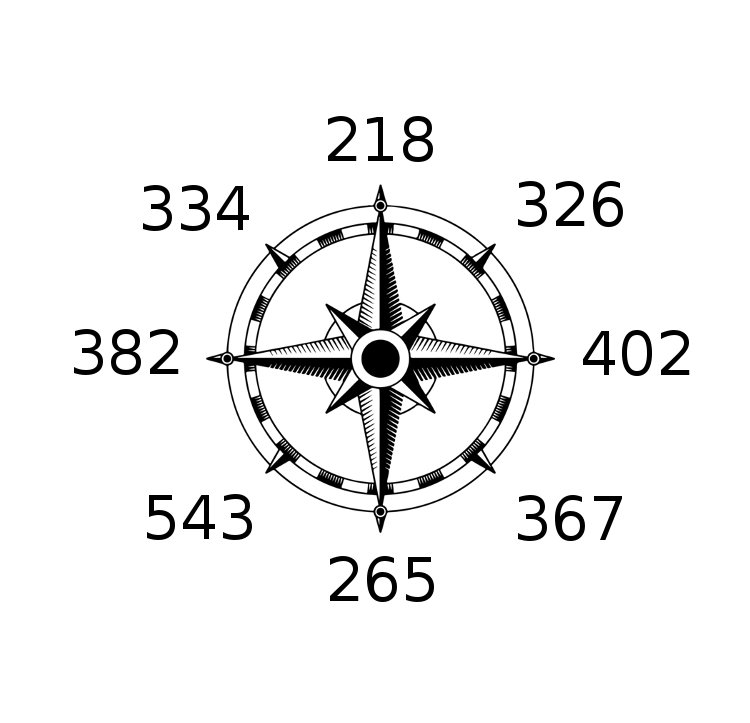 Left
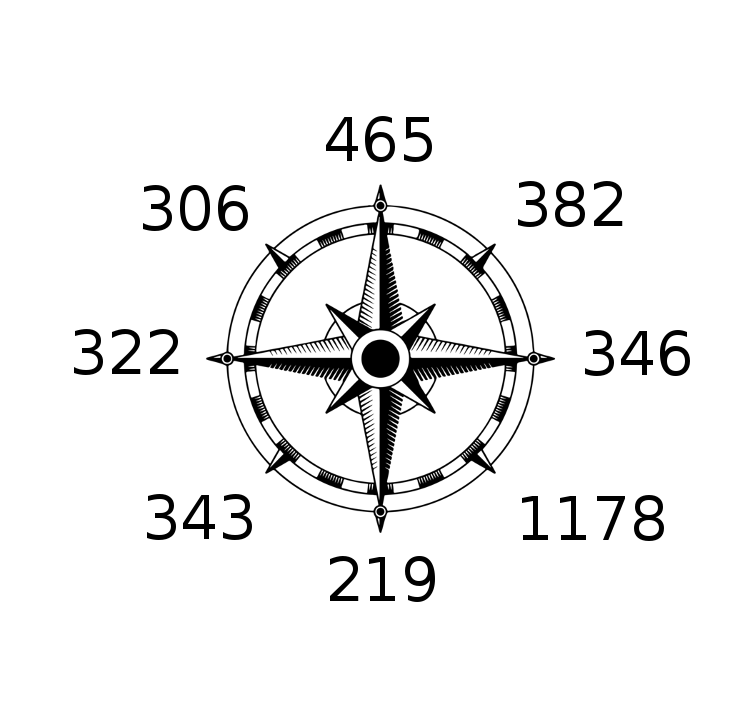 Right
Mean speed-to-target in pixels/second
‹#›
Participant Feedback
3 users preferred tapping; 5 preferred sliding; 5 preferred a combination of both; and 2 had no preference
10 users noted that sliding required planning
Overall, 8 participants felt that sliding felt "faster" and "easier," but for short distances
Randomness prevented motor learning
‹#›
Study Observations
Varied tablet and hand/arm positions
Tablet being held, flat/tilted on lap, on desk, tilted on table, held in wheelchair mount
Needed to disable auto-rotation for 1 user
Use of fingers, thumb, stylus, and knuckles
Ghost tapping, spastic tapping, stylus friction, and finger humidity
Repeated margin activation and triggering of Google Now functionality
‹#›
Summary
Sliding not significantly faster than tapping for arbitrary targets; no motor learning
16% accidental slides; 43% accidental taps
High variance in individual motor patterns; weak correlations by handedness
Gamified calibration
Static improvements through personas:
Handedness → margins, button locations
Tap/slide preferences → input sensitivity
‹#›
Thank you for listening!karlwiegand.com/csun2015
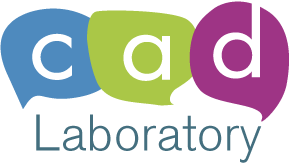 Special thanks to the Continuous Path Foundation and the National Science Foundation (Grants #HCC-0914808 and #SBE-0354378).
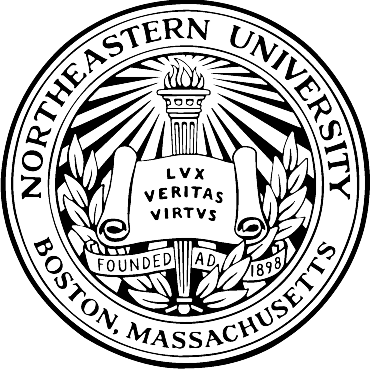 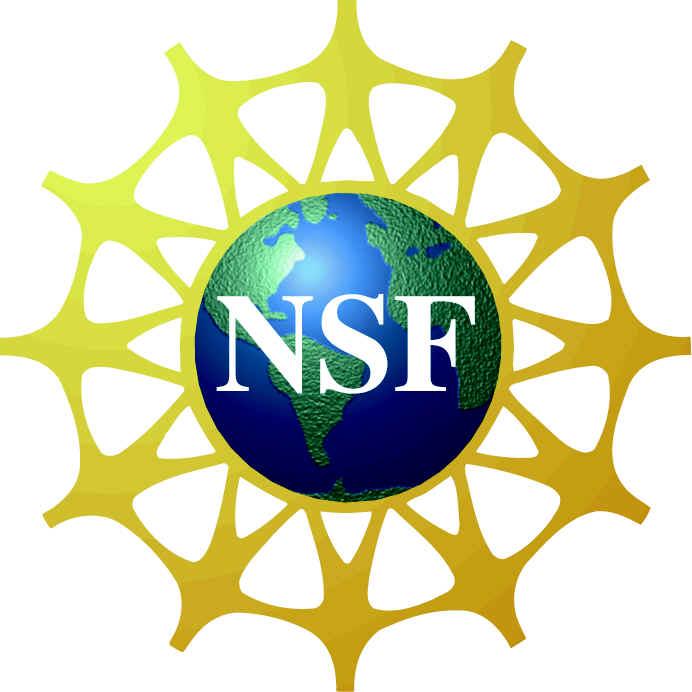 ‹#›